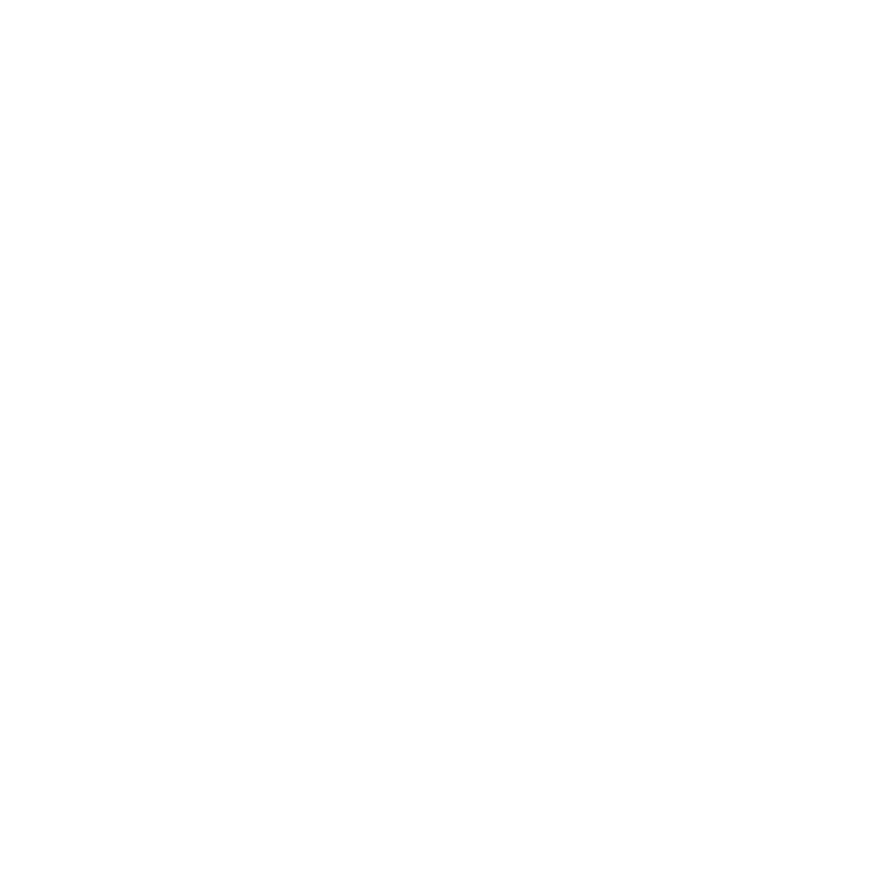 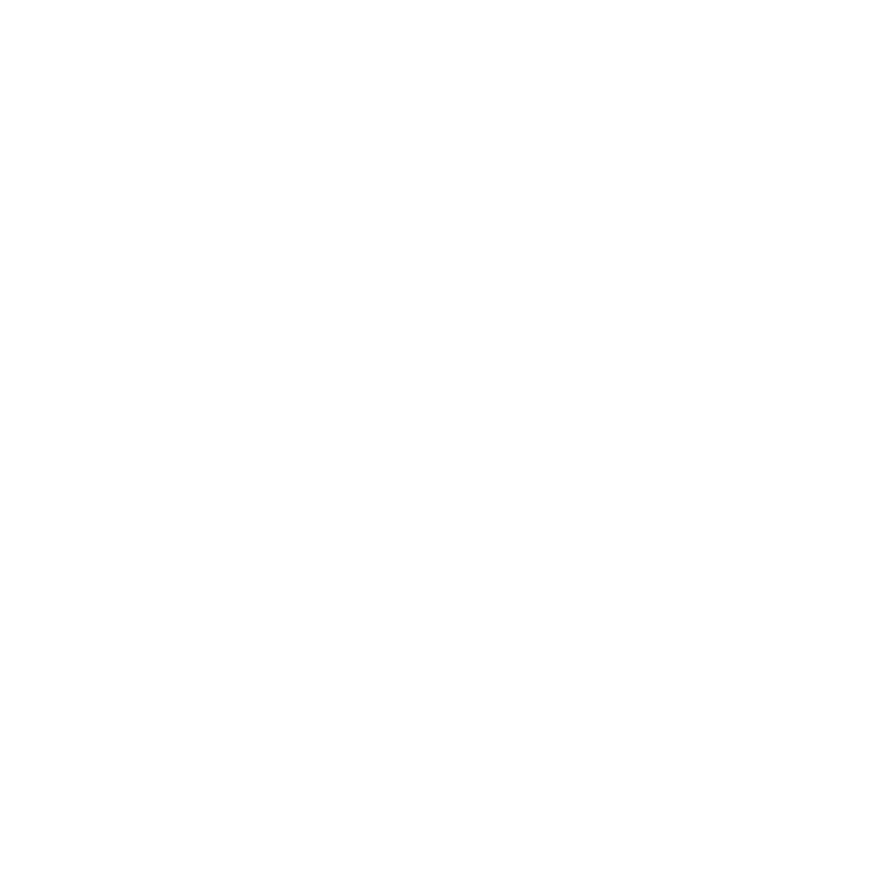 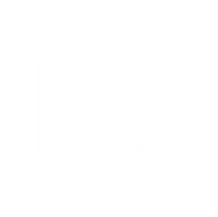 Curriculum for Wales Scheme of Learning:Humanities
9
Welsh Experience of WW1
Department Vision
Overall Learning Journey 7-11 Overtime
Statements of What Matters
What matters statement 1: Enquiry, exploration and investigation inspire curiosity about the world, its past, present and future. 
The learners’ journey through this Area will encourage enquiry and discovery, as they are challenged to be curious and to question, to think critically and to reflect upon evidence. An enquiring mind stimulates new and creative thinking, through which learners can gain a deeper understanding of the concepts underpinning humanities, and their application in local, national and global contexts. Such thinking can help learners to understand human experiences and the natural world better.
What matters statement 4: Human societies are complex and diverse, and shaped by human actions and beliefs. 
An appreciation of identity, heritage and cynefin can influence learners emotionally and spiritually, and help build their sense of self and of belonging. Through an understanding of themselves, learners develop their own identity and an awareness of how they, as individuals, can shape the communities in which they live. Consequently, learners will come to realise that the choices we all make, individually and collectively, can have major impacts on society.
Four Purposes
Integral Skills
Ambitious, capable learners who: set themselves high standards and seek and enjoy challenge and  are building up a body of knowledge with skills to connect and apply that knowledge in different contexts   
   
Ethical, informed citizens who:  
find, evaluate and use evidence in forming views and engage with contemporary issues based upon their knowledge and values and are knowledgeable about their culture, community, society and the world, now and in the past
Personal effectiveness Encouraging teamwork and being a reliable contributor by organising and carrying out enquiries. 
Evaluating, justifying and expressing considered responses in a variety of ways 
Creativity and innovation Encouraging the presentation of information and findings in creative and innovative ways, and imagining possible futures based on the evidence. 
Planning and organising Encouraging the planning and organising of investigations, setting aims, objectives and success criteria, gathering and utilising a range of evidence, and reflecting on methods. 
Critical thinking and problem-solving Developing the ability to think analytically and understand the past and present as well as to imagine possible futures.
Cross Curricular Skills
Pedagogical Principles
Local, national and international contexts WW1 theme 
Authentic context – Local Industry and British Empire. 
Link to Geography mapping/continents
Link to English through War poetry.
Promote critical thinking: learners will work collaboratively to investigate the conditions in the trenches, types of weapons used and their effectiveness on the war.
Use A4L to accelerate progress: learners will have the opportunity to engage with the evidence and apply what they have found working collaboratively and present their findings by applying their understanding through extended writing opportunities. 
Make connections: learners should be able to make links between other subject areas and draw on knowledge to inform and improve their own work.  
Build on previous knowledge: use their knowledge of causes of WW1 and recruitment.
Principles of Progression
Increasing effectiveness as a learner
Increasing breadth and depth of knowledge
Deepening understanding of the ideas and disciplines within Areas
They will show a greater independence in finding suitable information, making informed predictions and hypotheses, and making judgments including about reliability and utility.
Learners increasingly develop the capacity to organise and make links across propositional knowledge, to identify and develop more powerful concepts related to the area of study, and to make supported judgements in more complex contexts
As they move through the continuum of learning, learners have an increased understanding of the defining features of history and geography and how these can be brought together to provide different lenses through which to view issues and address questions or problems. 
Looking at different types of evidence primary and secondary.
Looking at chronology.
Looking at change and continuity.
Refinement and growing sophistication in the use and application of skills
Making connections and transferring learning into new contexts
Additional notes & Misconceptions
As they progress, learners will be continually refining and developing a growing sophistication of key disciplinary skills, such as extended writing relating on the new types of weapons used in WW1 and evaluate their impact.  They will also use evidence to construct and support an answer.
As learners progress, they will be able to make links within and between periods and places, identifying similarities and differences, changes and continuities, and use the understanding of concepts to identify connections between new and previous learning. For example year 8 units on 'Empire and Slave Trade', 'Industrial Revolution' and year 7 'Timeline Challenge'.  Learners will also continue to develop their extended writing and source handling skills.
Progression Steps to inform teaching
Progression step 2
Progression step 3
Progression step 4
I have experienced a range of stimuli, and had opportunities to participate in enquiries, both collaboratively and with growing independence.
I can collect and record information and data from given sources. I can then sort and group my findings using different criteria.
I can present what I have discovered in a variety of ways and draw simple conclusions.
I can form and express opinions about something that is important to me, considering my own ideas, feelings and those of others.
I have actively engaged with a range of stimuli, and had opportunities to participate in enquiries, both collaboratively and independently.
I can use appropriate methods to gather information related to my enquiries and I am able to interpret the information obtained in the context of the enquiry question.
I can analyse the usefulness and consider the reliability and validity of a range of evidence relating to my enquiry.
I can present my findings in a variety of ways, drawing conclusions and making judgements based on the evidence used.
I can form, express and discuss my own opinions on a range of issues after considering evidence and the views of others.
I can analyse, present and reflect on my findings, describing patterns and explaining relationships across data and sources.
I can analyse the usefulness and consider the reliability and validity of a range of evidence relating to my enquiry.
I can draw considered and reasoned conclusions to my enquiries, while understanding that other people may form different conclusions from the available evidence. 
I can express, discuss and justify my personal opinions and understand that interpretations can change over time, especially in the light of new evidence or when approached from a different perspective.
Prerequisite knowledge
How will skills be taught in this topic?
The MAIN causes of WW1 and the military strength of each of the countries involved.  
Extended writing skills – PEEL 
Source handling skills - 5Ws
DCF: Be able to collect, enter, organise and analyse data using tables, to build up an understanding of the conditions for soldiers living in the trenches and the new types of weapons. 
Oracy: work collaboratively in a team to design a mini lesson on the new types of weapons used in WW1 and their impact.

Writing : Describing the new weapons, explaining and analysing their impact through extended writing and making a judgement.
Making connections & Authentic Contexts
Links with English Dulce et decorum est
Battlefields trip to Belgium and France October/November
Remembrance Day and local memorials.
MFL French
Key concepts & learning intentions
To evaluate the methods of recruitment used by the government to make men join up.
To develop an understanding of what life was like for a soldier in the trenches during WWI.
To work collaboratively to describe the weapons used in WW1 and evaluate their impact.
To write an essay evaluating which weapon had the greatest impact on fighting in the trenches.
To describe the events of the battle of the Somme and evaluate if it was a success or not.
To gain an understanding of why the Welsh attack at ‘Mametz Wood’ was doomed to failure.
Key vocabulary
Recruitment, Soldier, Somme, Trench, Mametz, Machine gun, Howitzer, Heavy artillery, Gas,